F/F set
a0
a0
a0
+
+
+
a0
a0
a0
+
a31
a31
a32
a32
a63
a63
-
a63
a63
EN
-
a64
a64
LATCH
Gated CLK
a64
a64
Standardized PQC(Post-Quantum Cryptography) IP
HW Implementation
a95
x Zetas[2]
a95
x Zetas inv[124]
a96
CLK
a96
a127
a127
a127
-
a127
a127
a127
-
a128
a128
a128
+
a128
a128
a128
+
a159
a159
a160
a160
x Zetas[1]
a191
a191
a191
a191
-
-
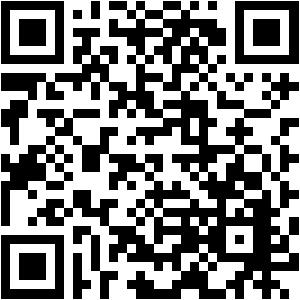 x Zetas inv[126]
a192
a192
a192
a192
a223
x Zetas[3]
a223
x Zetas inv[125]
Seon Bhin Kim, Jun Hui Nam and Dong Kyue Kim
Department of Electronic Engineering, Hanyang University,Seoul 133-710, Korea
a224
a224
a255
a255
a255
a255
a255
a255
Introduction
The four post-quantum cryptographic algorithms CRYSTALS-KYBER, CRYSTALS-DILITHIUM, FALCON, and SPHINCS+ have been adopted by the NIST standardization process. Among these, the lattice-based algorithms CRYSTALS-KYBER, CRYSTALS-DILITHIUM, and FALCON commonly use polynomial multiplication operations, which consume a significant portion of area and power. Efficient polynomial multiplication operations are crucial for the hardware implementation of post-quantum cryptography (PQC), and optimizing these operations is a key aspect of the implementation.
Unlike the aforementioned lattice-based algorithms, SPHINCS+ operates using hash-based computations. Although it has the disadvantages of large signature sizes and slower speeds, hash-based digital signatures have been thoroughly verified to be secure against numerous attacks. The targeted SPHINCS+ implementation requires 512 hash functions, which occupy the largest area in the SPHINCS+ implementation. To optimize the process, a tree hash with a width of 512 and a height of 9 is subdivided into subtrees.
Implementation
In In CRYSTALS-KYBER, CRYSTALS-DILITHIUM, and FALCON, polynomial multiplication is implemented using the Number Theoretic Transform (NTT). As shown in Fig. 1, two polynomials are transformed into the NTT domain, where pointwise multiplication is performed, followed by an inverse NTT process to output the product polynomial A×B.
CoefA
CoefA
CoefA
mem
Mul_AB
Point_mul
Polynomial A
Inverse
NTT
NTT_input
Select
NTT
Polynomial B
CoefB
The structure of SPHINCS+, a hash-based signature, is shown in Fig. 3. Among its components, the treehash is composed of 512 hash functions in width and 9 in height, as illustrated in Fig. 4, and it consumes the most resources. By forming subtrees using 7 hash functions, as indicated by the triangular diagrams in Fig. 4, and repeating this process over 3 cycles, the effective width is reduced to 1/8 and the height to 1/3. This optimization results in a treehash with a width of 64 and a height of 3, as shown in Fig. 5.
EN
Fig. 1 Polynomial Multiplication Process
Fig. 2 NTT & Inverse NTT Algorithm
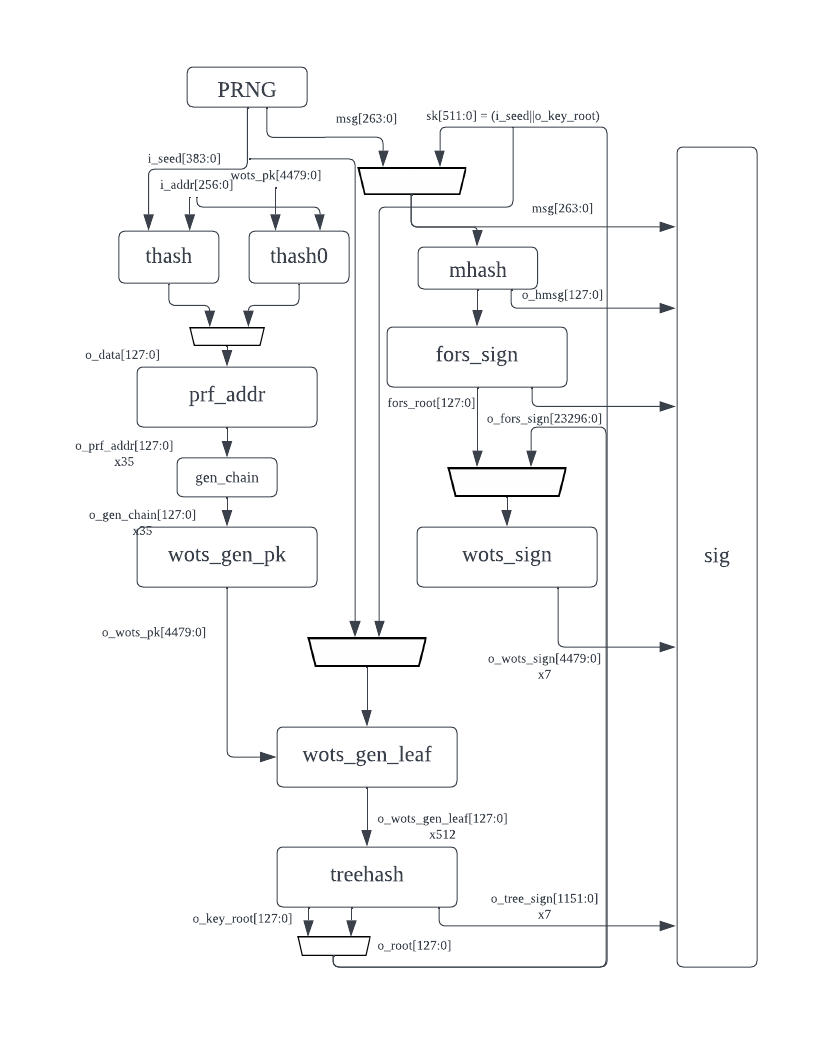 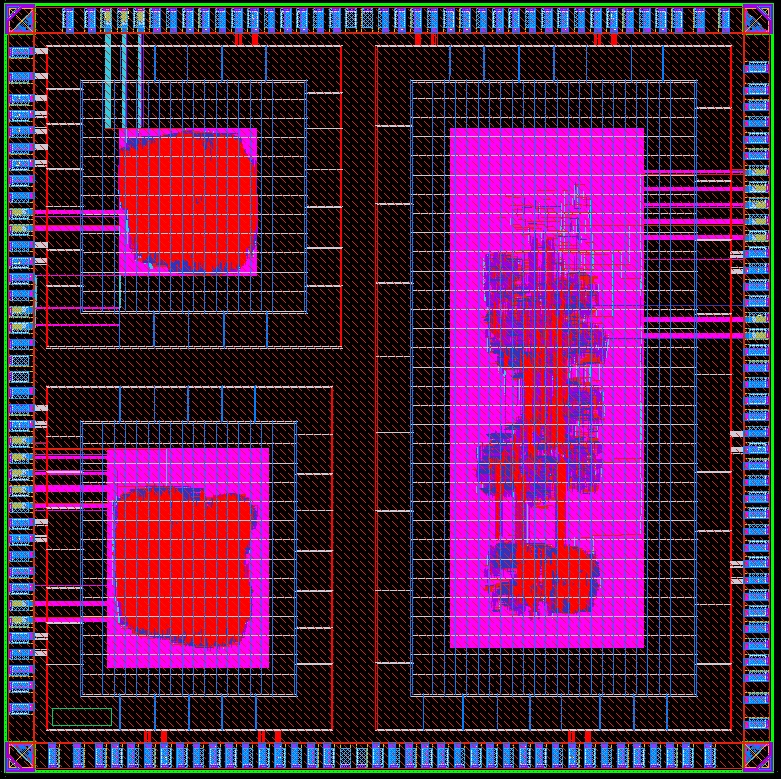 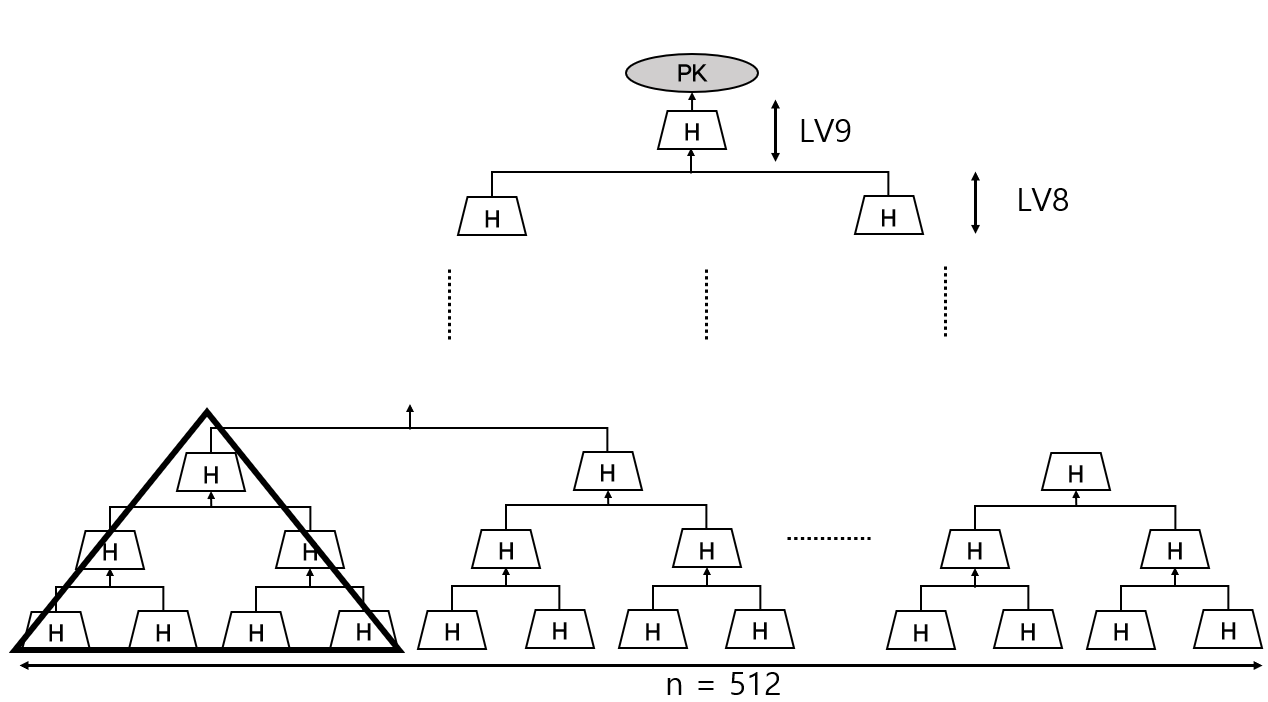 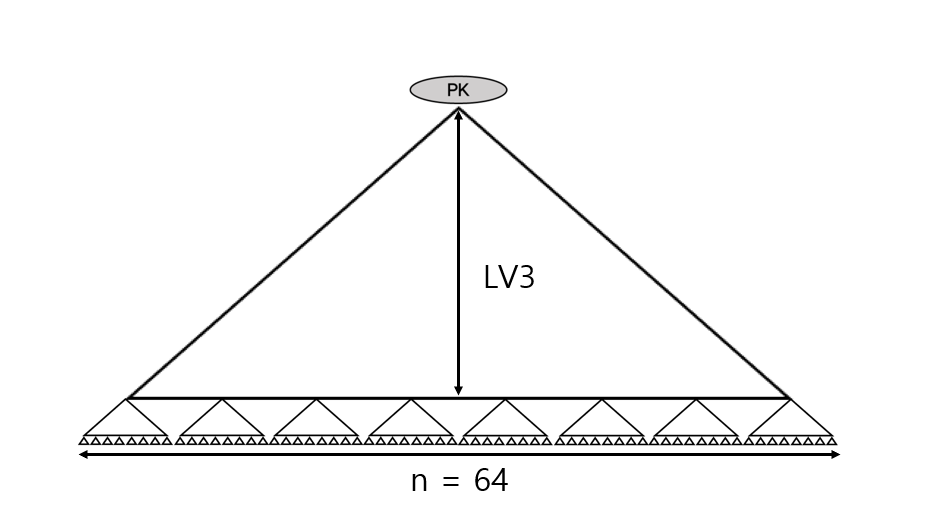 Fig. 6 Layout of SPHINCS+, NTT and INTT
Fig. 5 Optimized treehash
Fig. 4 treehash & subtree
Result and Discussion
Fig. 7 Integrated Clock Gating (ICG) Cell
A malfunction occurred because the enable signals of a specific block did not activate. To reduce power consumption and area, clock gating cells were added as shown in Fig. 7. After synthesis, it was confirmed that both area and power consumption decreased. However, to minimize area and power consumption, the fanout was set too high, and it is suspected that timing violations occurred because too many gates were connected to a single cell.
When adding a clock gating cell, it's important to conduct timing verification under worst-case conditions and maintain an appropriate level of fanout.
The simulation in Figure 8 shows the waveform when all signals are outputting correctly, indicating successful polynomial multiplication.
Fig. 3 SPHINCS+ Architecture
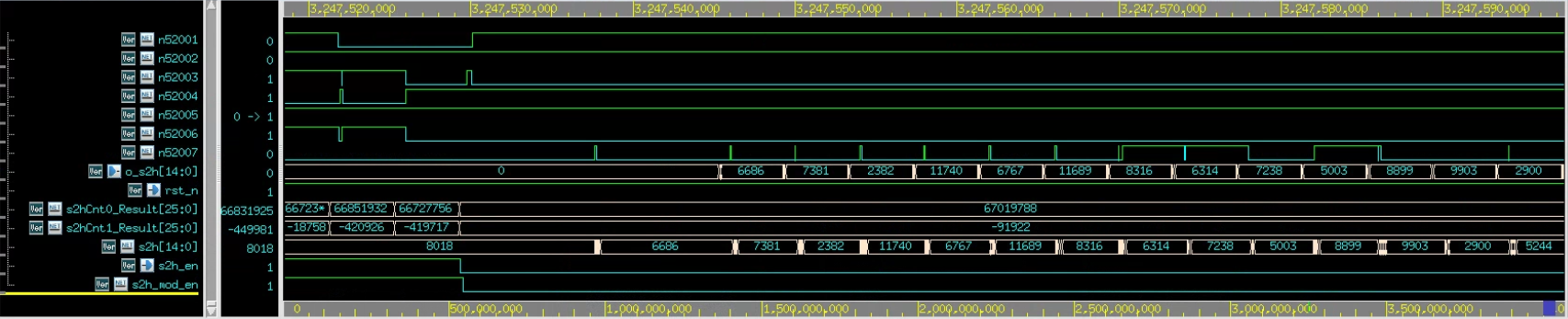 Acknowledgement
This research was supported with MPW from IDEC
Fig. 8 simulation  of polynomial multiplication at normal operation